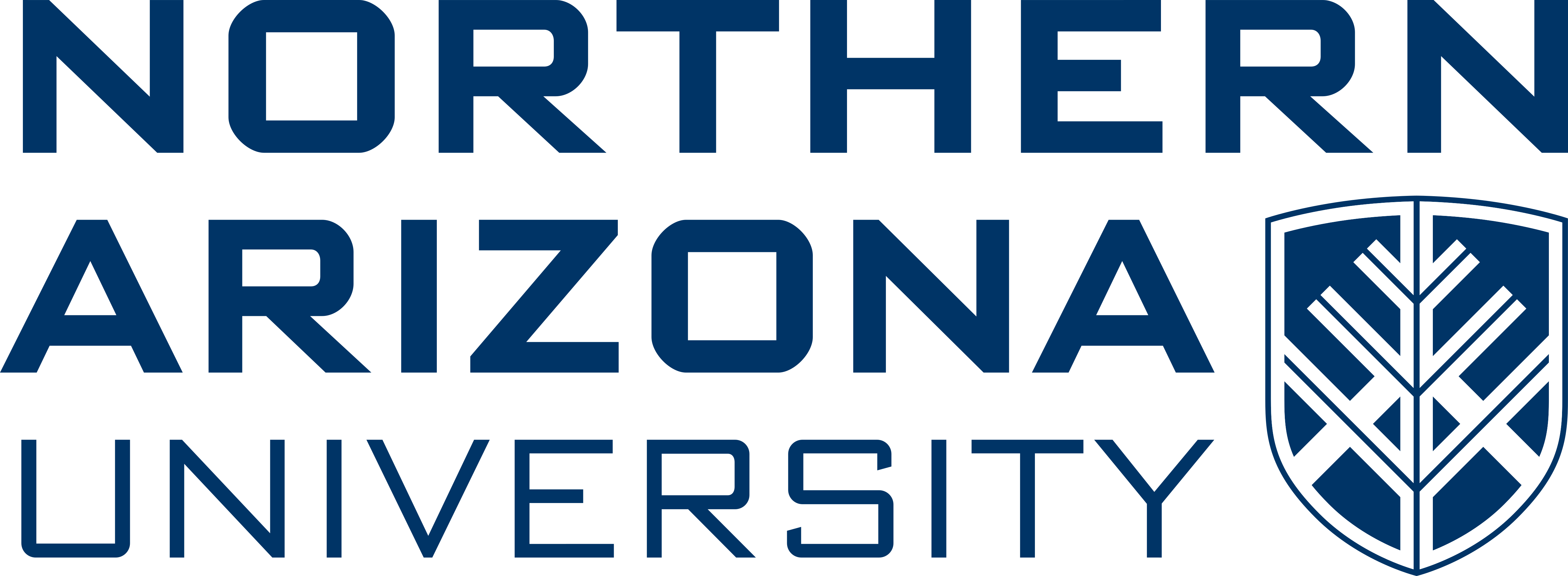 Exploring the Limits of Mineral Abundance Retrievals in the Thermal Infrared From Laboratory Particulate Spectral Analysis
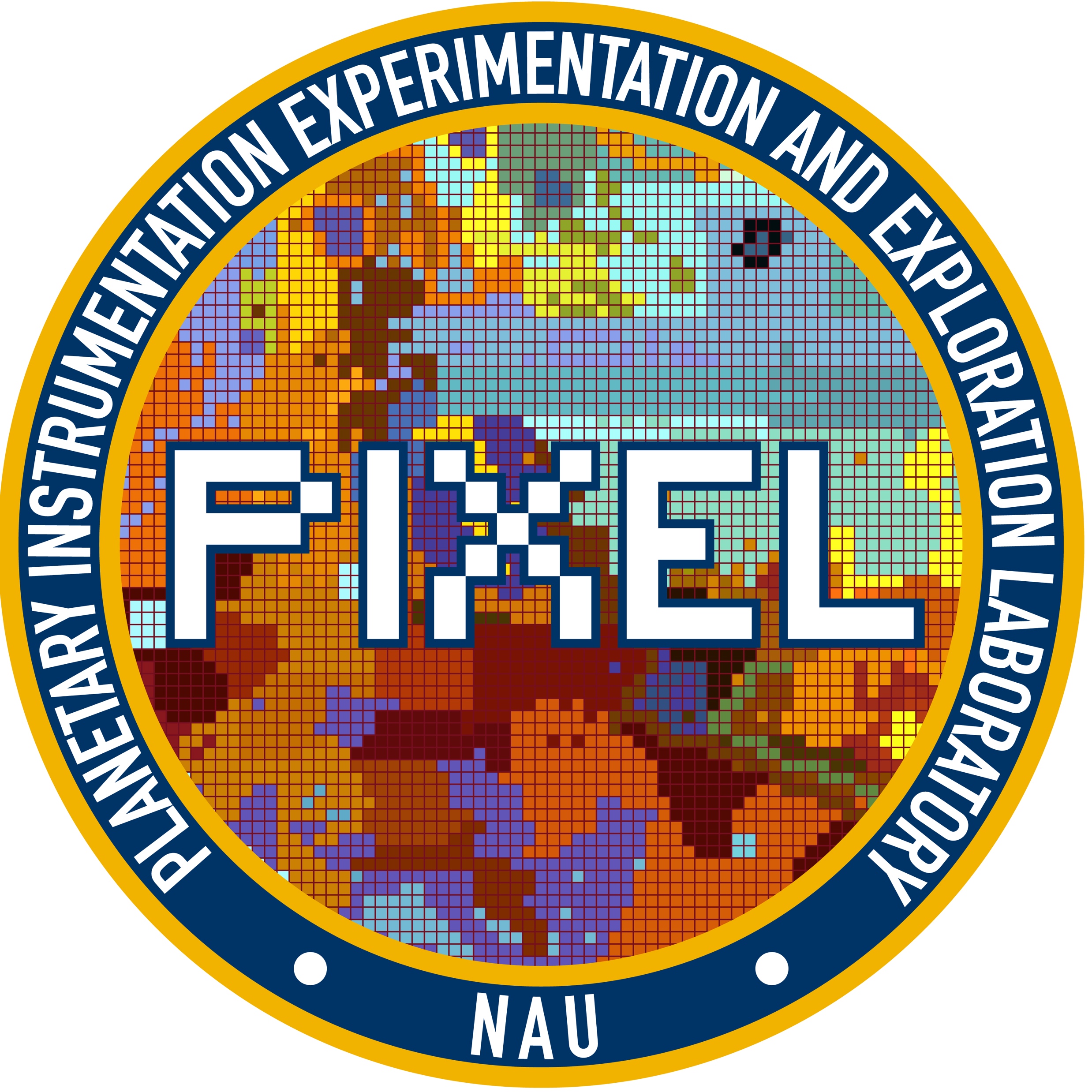 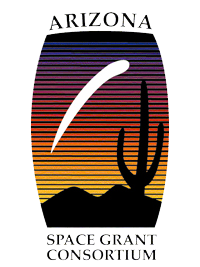 Greta Freeman
Cheng Ye (Mentor)
Christopher Edwards
Northern Arizona University
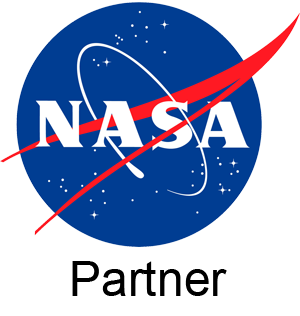 Arizona Space Grant Symposium April 22, 2023
Motivation
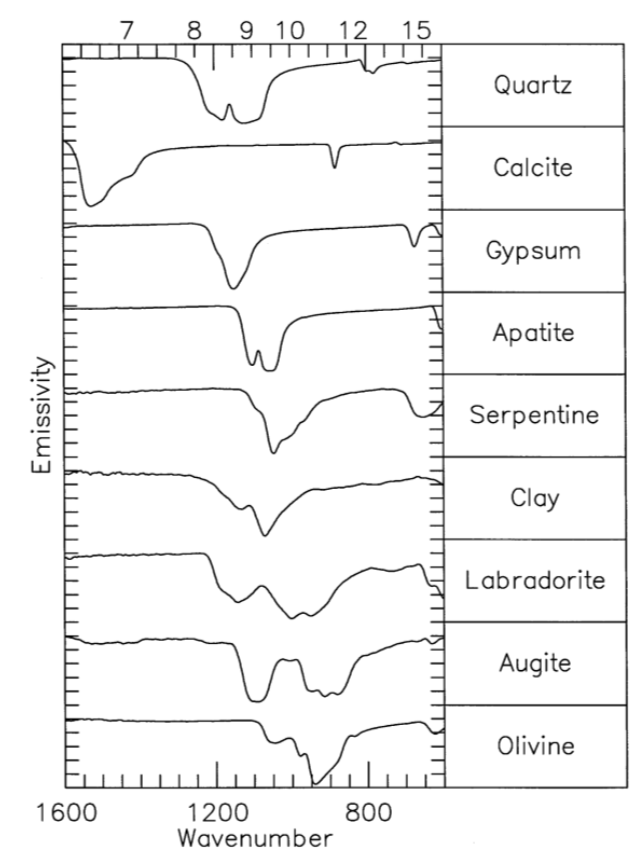 Different minerals have characteristic spectra when observed through thermal infrared wavelengths
Grain size has a strong effect on spectra
Linear mixing method widely used, but the uncertainty of differing particle sizes have been insufficiently explored

Goal: Conduct lab experiments to further explore the linear unmixing method and to analyze the accuracy of endmember percentages
Christensen et al., 2004
What is Thermal Infrared Emission Spectroscopy?
Spectroscopy that uses the infrared wavelength range
Used to identify surface composition and mineral abundance
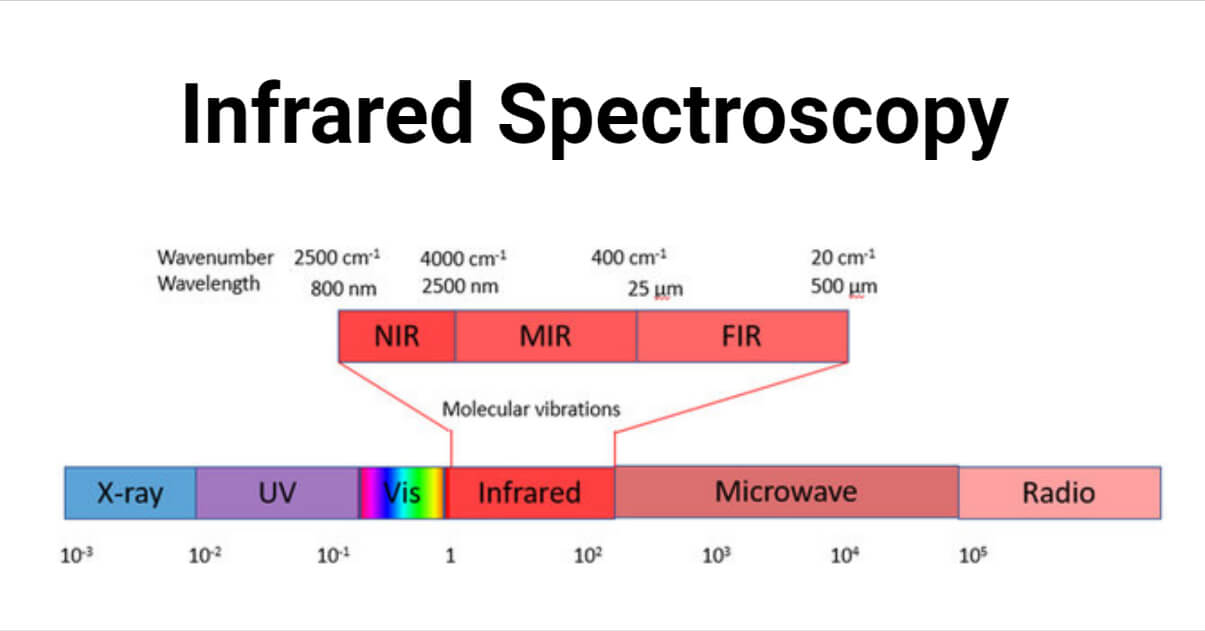 Sharma, 2022
What is Linear Mixing?
Method used to linearly analyze the proportion of mineral abundances
End member = pure mineral sample
i.e., 100% quartz, 100% calcite
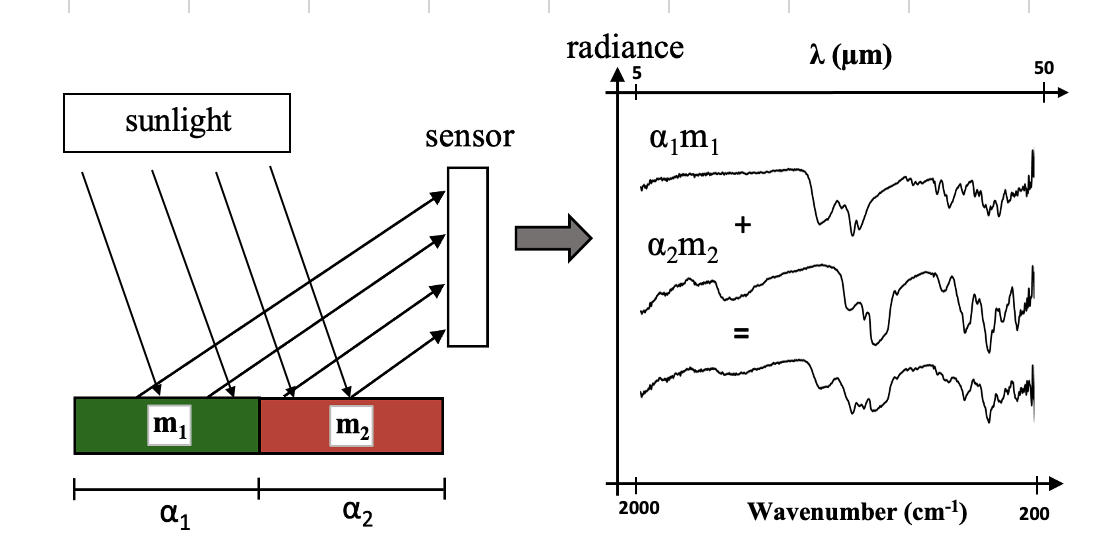 Unmixing: reverse of linear mixing 
Used as a tool for infrared spectral analysis of planetary surfaces
Methods
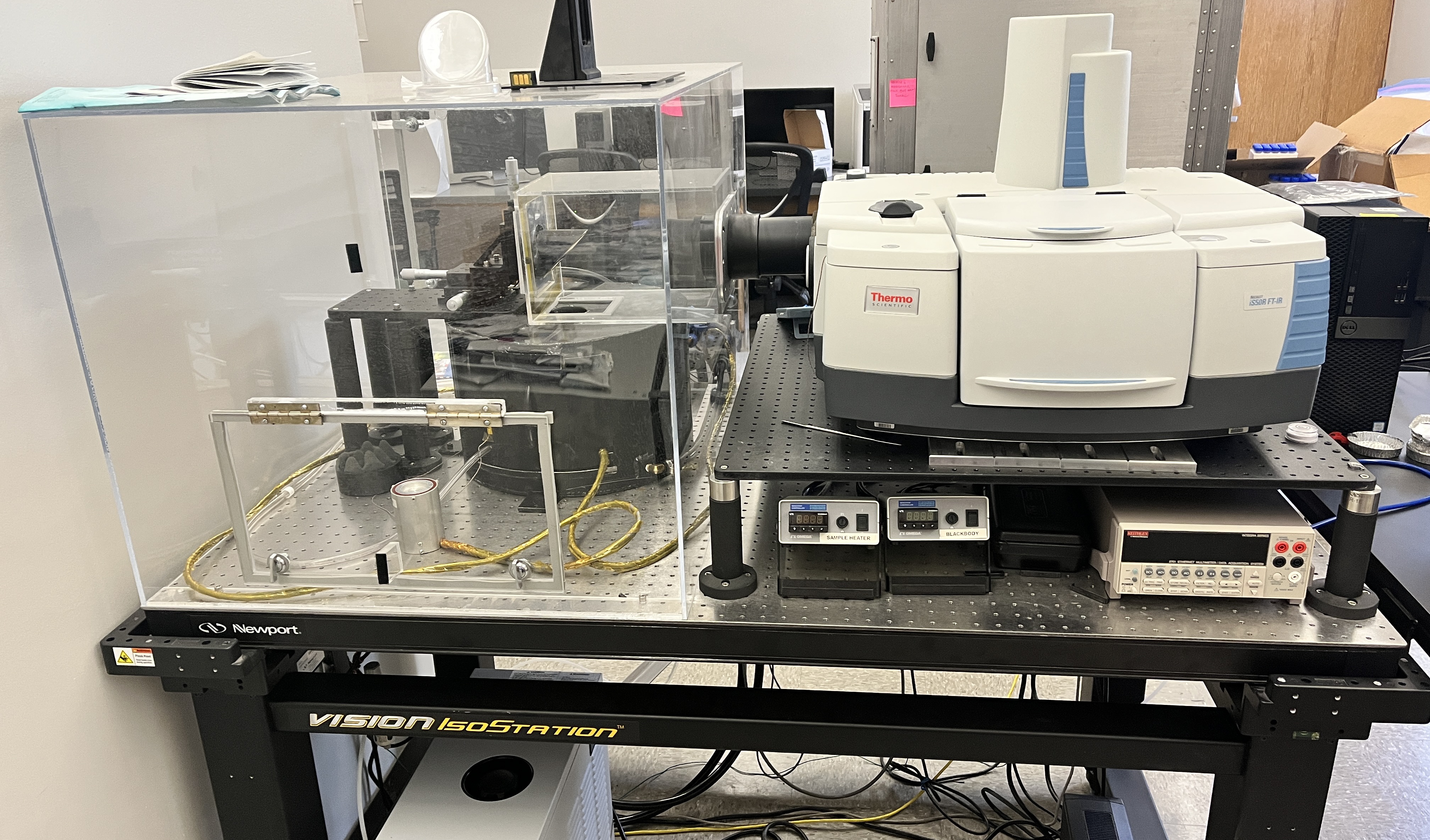 Prepare mineral mixtures with different particle sizes and end members
Measure emission spectra using Fourier-transform infrared spectroscopy (FTIR)
Planetary Instrumentation eXploration and Exploratory Laboratory (PIXEL) at NAU
Davinci
Data processing software developed by ASU
Figure 1: FTIR Spectrometer at NAU
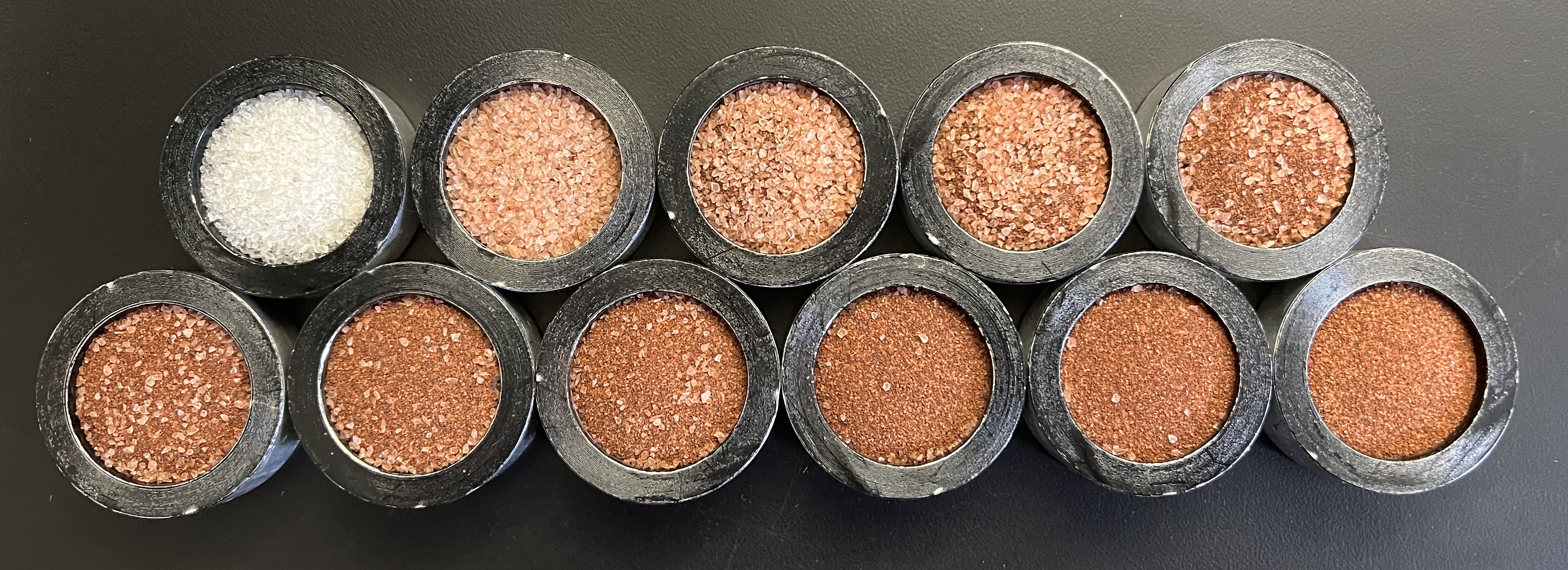 Figure 2: Quartz/Hematite mixtures
Results
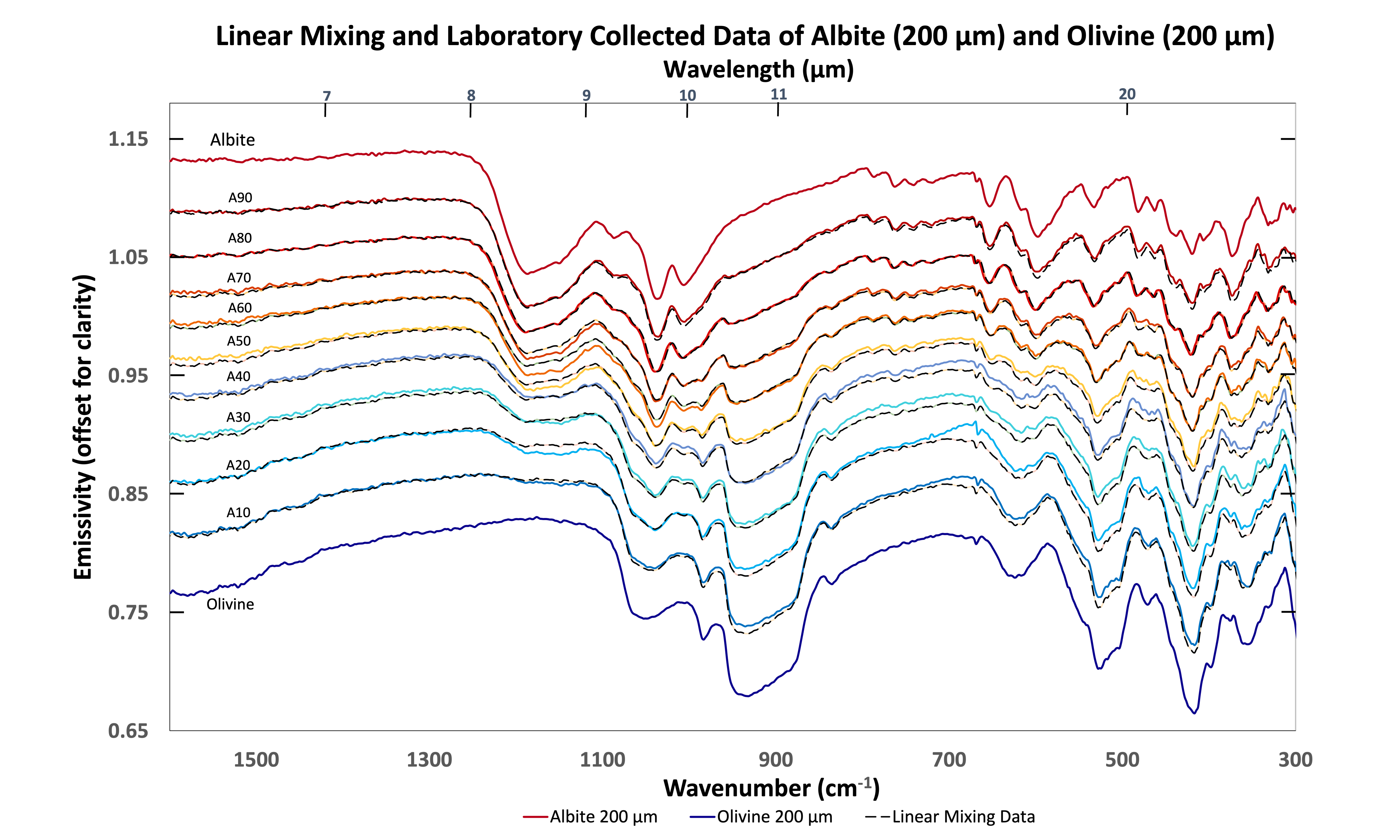 Results
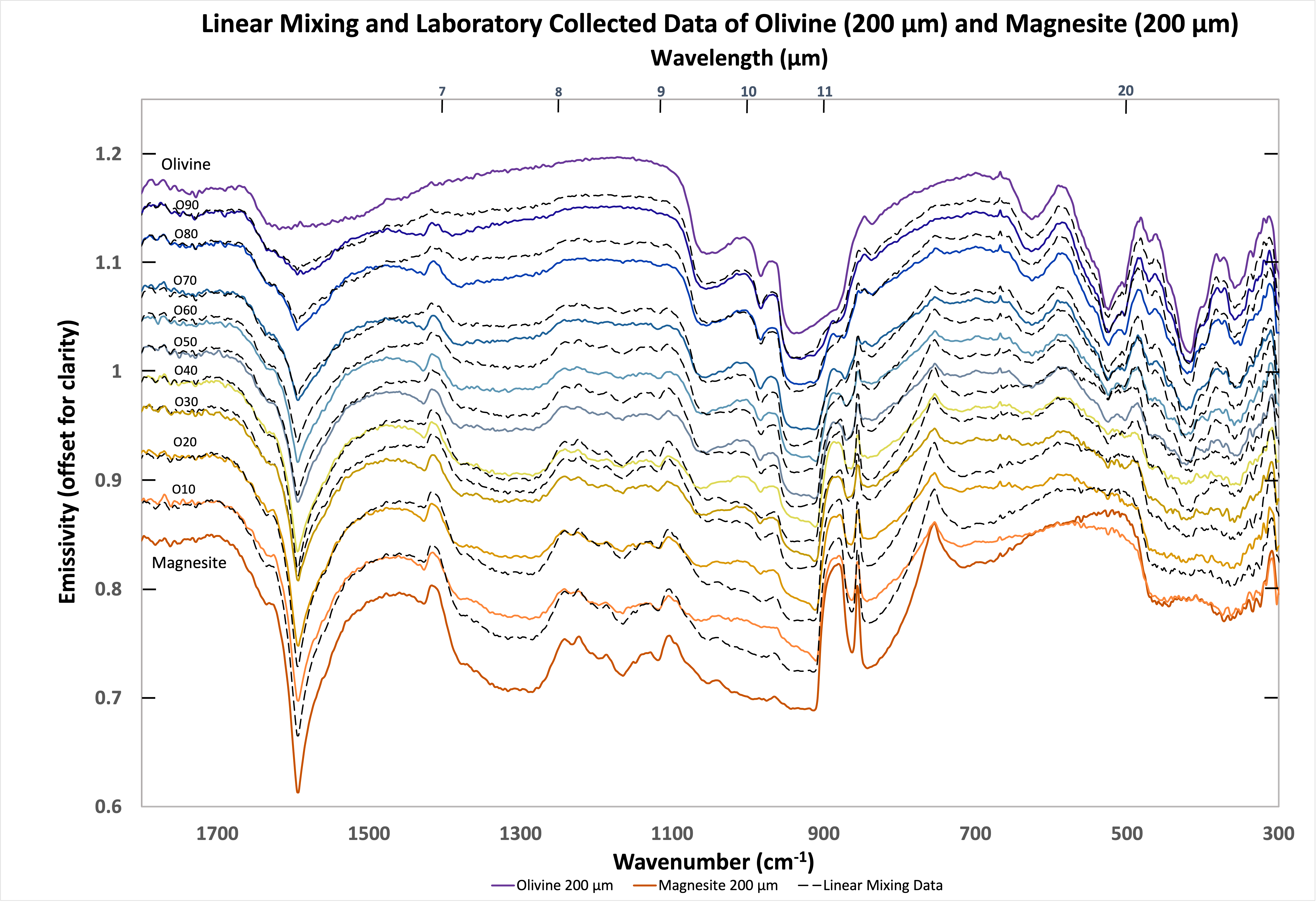 [Speaker Notes: We got a range of results from our experiments]
Results
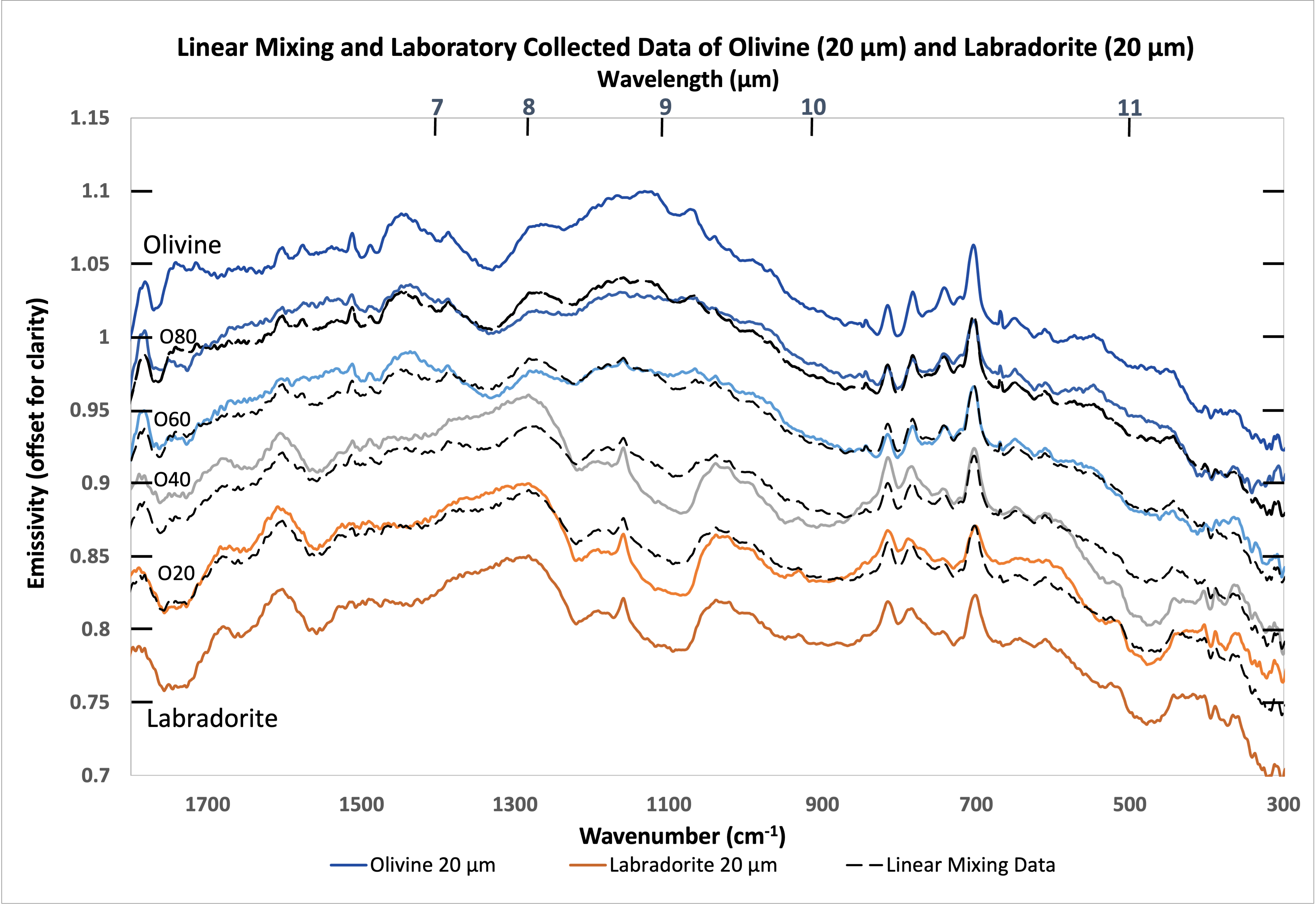 [Speaker Notes: Add values]
Conclusion
For each particle size, results vary
Larger grain sizes produce both good and bad results
Smaller grains sizes give reasonable values
Both generate errors

Future Implications:
Fully test the grain size limit of the linear mixing method
Quantify uncertainties in the future work
If the model is valid: combine it with modeling work and apply it to improve remote sensing and laboratory applications
Acknowledgments
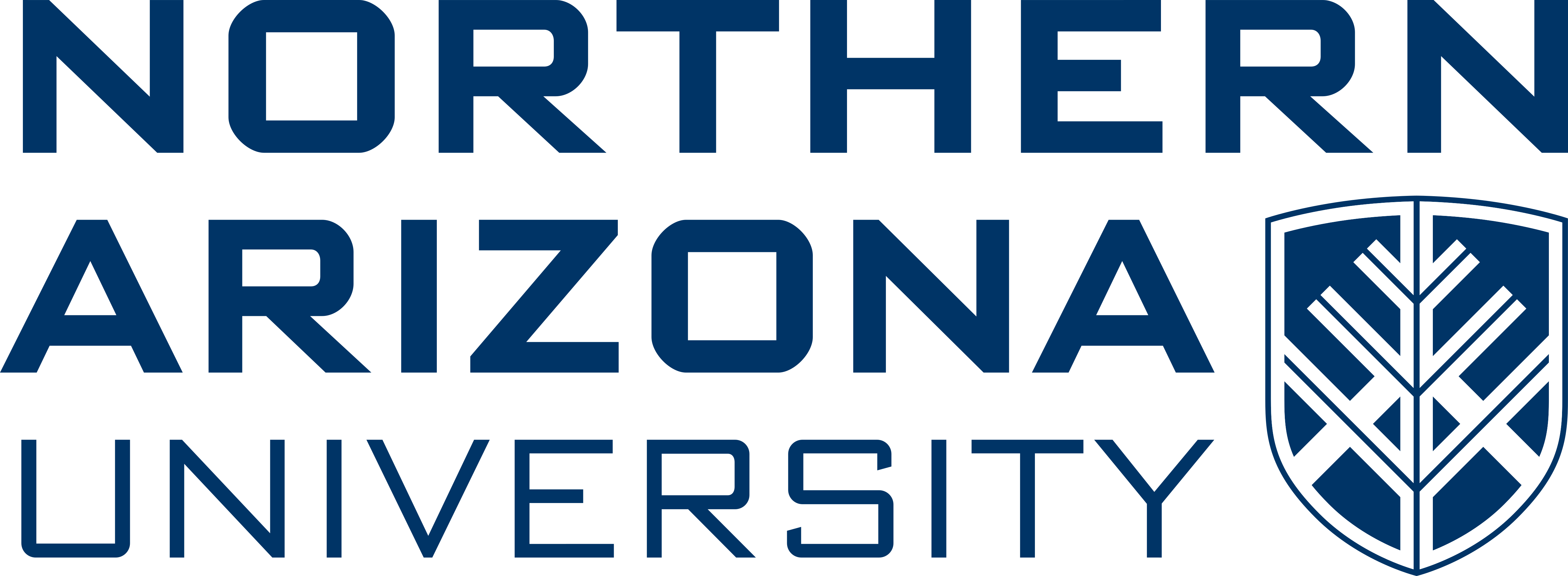 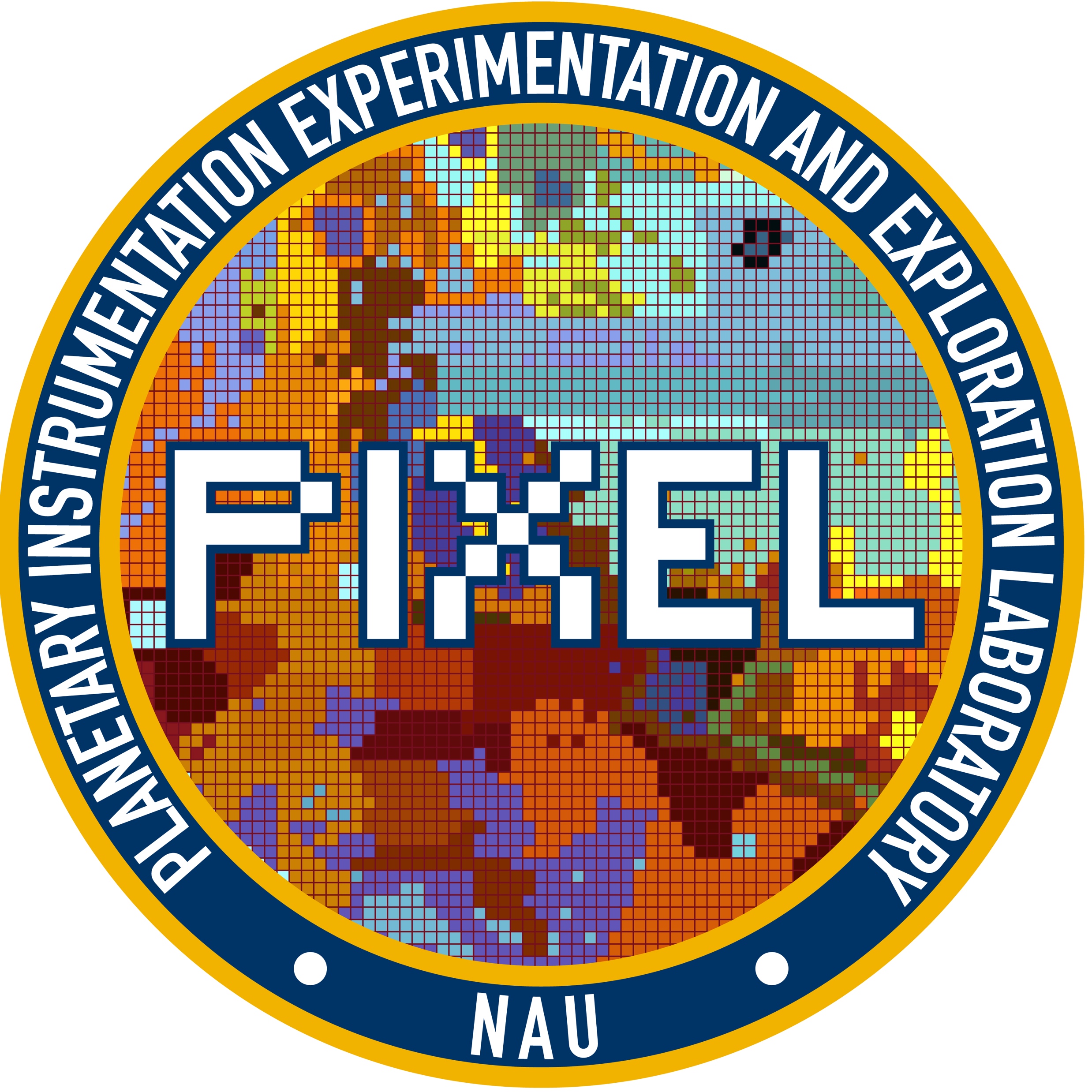 I would like to thank the following people for their help throughout my time as an NAU/NASA Space Grant Intern:

Cheng Ye (mentor)
Christopher Edwards
Mark Salvatore
Paloma Davidson
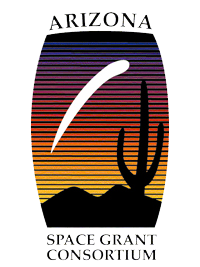 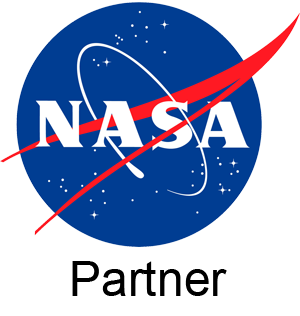 Thank you!
Citations
Sharma, Kabita. “Infrared Spectroscopy- Definition, Principle, Parts, Uses.” The Chemistry Notes, 18 Aug. 2022, https://thechemistrynotes.com/infrared-spectroscopy/. 
Christensen, P.R., Jakosky, B.M., Kieffer, H.H. et al. The Thermal Emission Imaging System (THEMIS) for the Mars 2001 Odyssey Mission. Space Science Reviews 110, 85–130 (2004). https://doi.org/10.1023/B:SPAC.0000021008.16305.94